تقنيات التصوير الطبي
أ.د. ياسر مصطفى قدح
أستاذ الهندسة الحيوية الطبية بجامعة القاهرة
المحاضرة الرابعة: التصوير بالأشعة السينية
الجزء الثاني
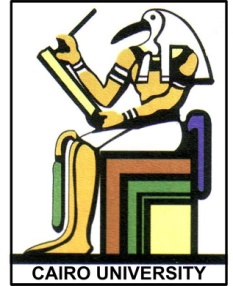 محتوى المحاضرة
فكرة العمل
أنواع التصوير بالأشعة السينية و تطبيقاتها
تعريف بالأجهزة الحالية و قراءة الصور 
عوامل السلامة في تصوير الانسان
أنواع التصوير بالأشعة السينية
أشعة الثدي (ماموجرافي)
الأشعة السينية العادية 
التصوير بعامل تباين أو صبغة
التصوير المستمر (فلوروسكوبي)
أشعة الطرح الرقمي
أشعة الأسنان
أشعة الثدي (ماموجرافي)
نوع من أنواع التصوير بالأشعة السينية منخفضة الطاقة
تعد الطريقة القياسية لكشف و تشخيص أورام الثدي الآن لدقتها
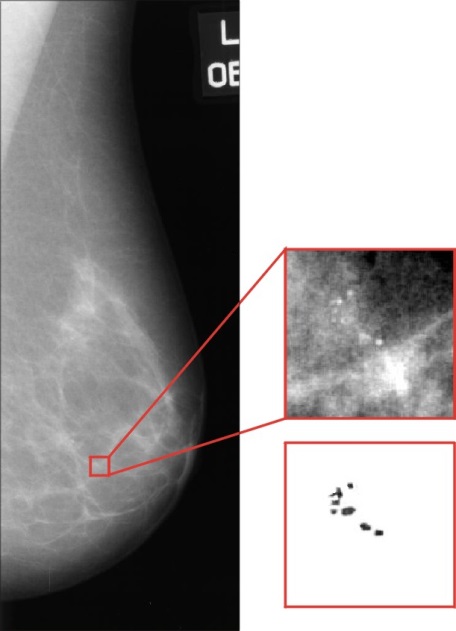 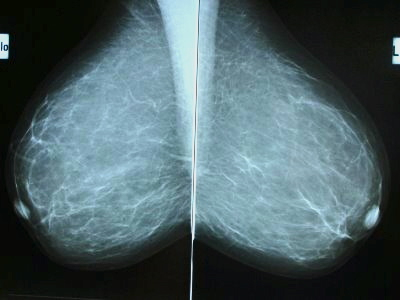 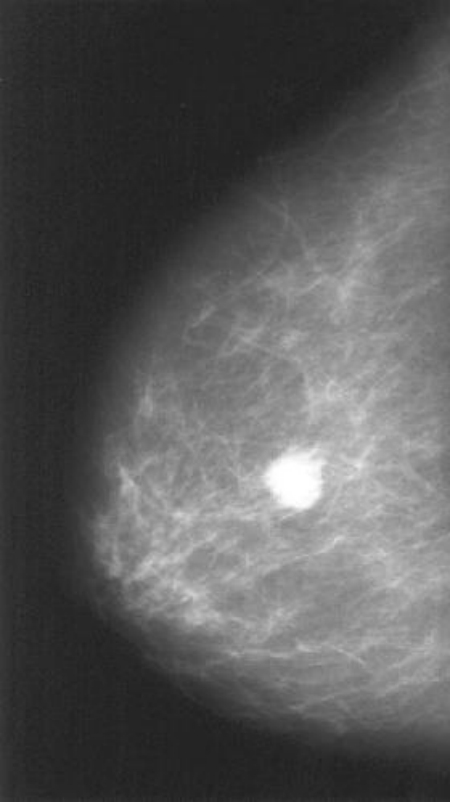 أشعة السينية العادية: العظام
نوع من أنواع التصوير بالأشعة السينية مرتفعة الطاقة
تمكن من تصوير العظام و المفاصل و التركيبات الصناعية داخل الجسم
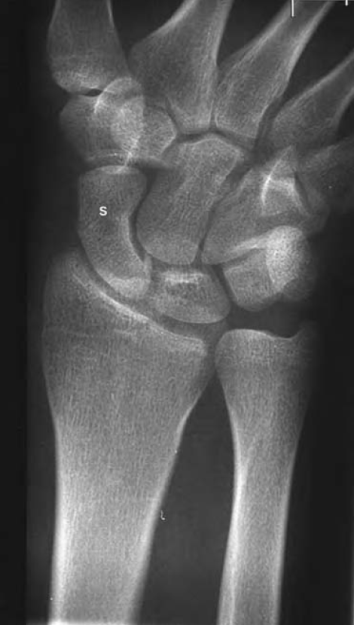 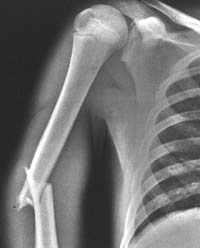 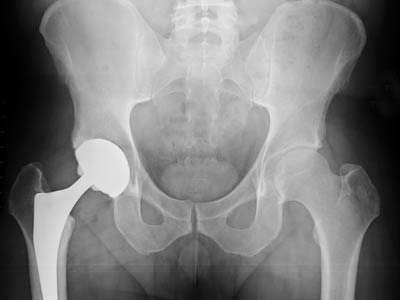 أشعة السينية العادية: الرئة
نوع من أنواع التصوير بالأشعة السينية متوسطة الطاقة
تمكن من تصوير أي تغيرات في الرئة مثل سرطان الرئة أو وجود سوائل
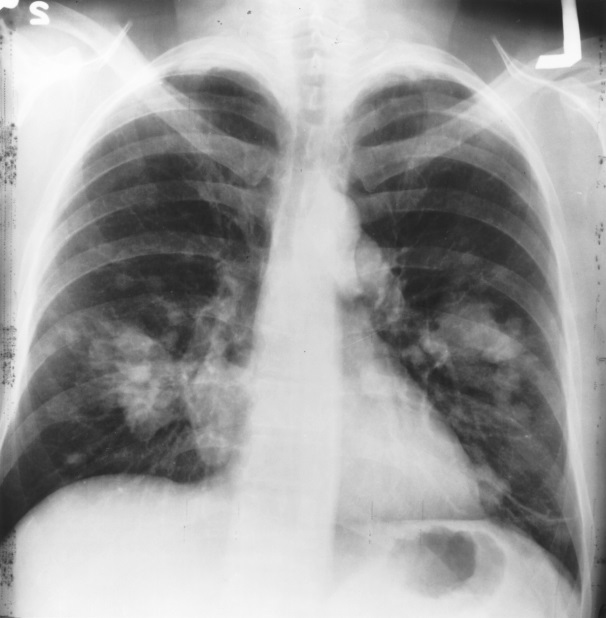 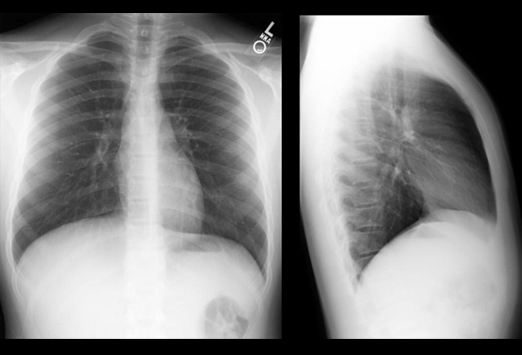 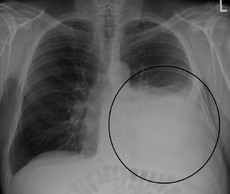 التصوير بعامل تباين أو صبغة
حقن عامل تباين أو صبغة ذات خصائص أكثر امتصاصا للأشعة السينية من الجسم مثل اليود أو الباريوم في تطبيقات تصوير الأوعية الدموية أو القولون
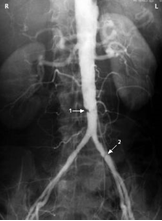 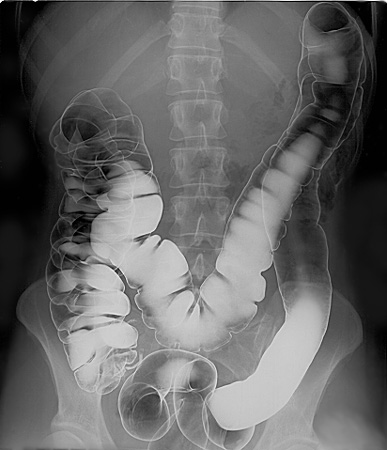 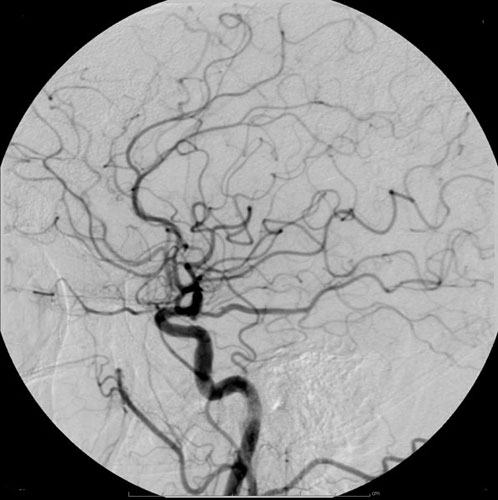 التصوير المستمر (فلوروسكوبي)
يمكن للجراح متابعة صبغة لرؤية الأوعية الدموية أو الجهاز الهضمي
متابعة ابرة الحقن أو العينة أو القسطرة أيضا كتصوير مساعد للجراحة
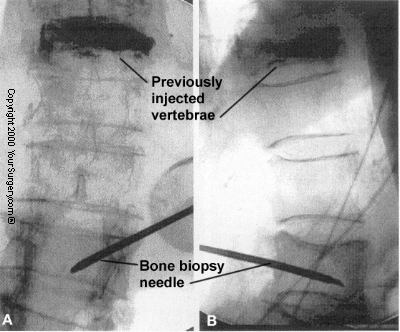 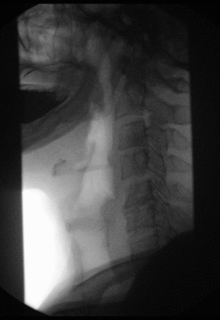 أشعة الطرح الرقمي
التخلص من الخلفية في الصور
طرح صورتين قبل وبعد حقن الصبغة
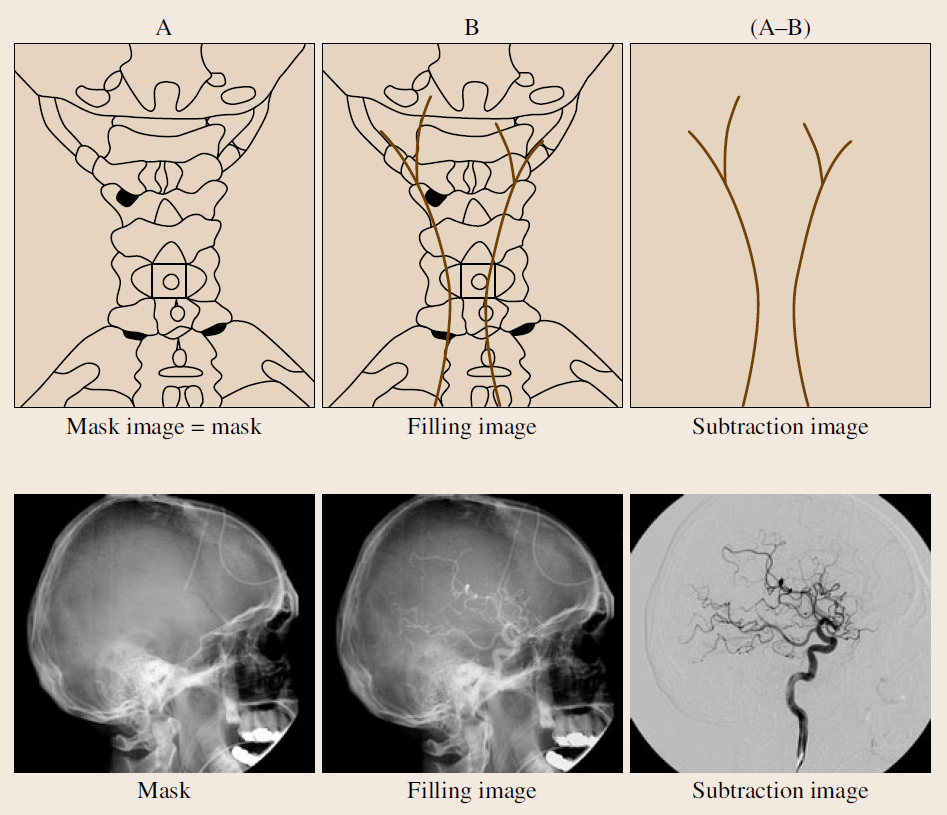 أشعة الأسنان
عادية أو بانوراما
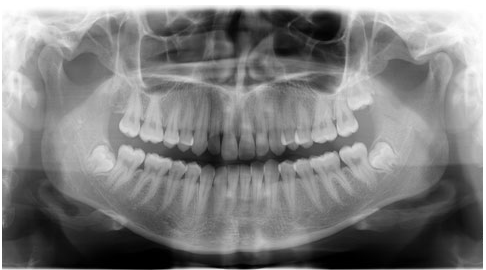 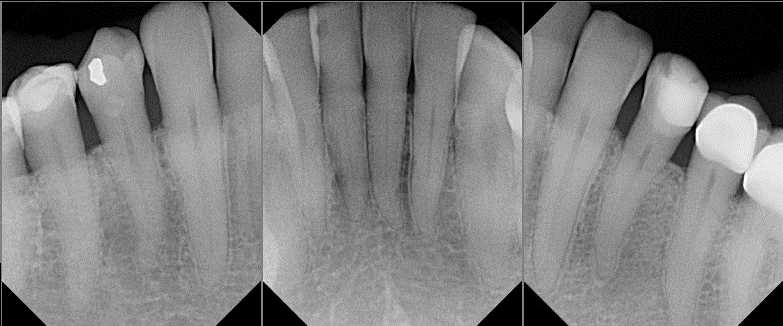 شكرا لمتابعتكم